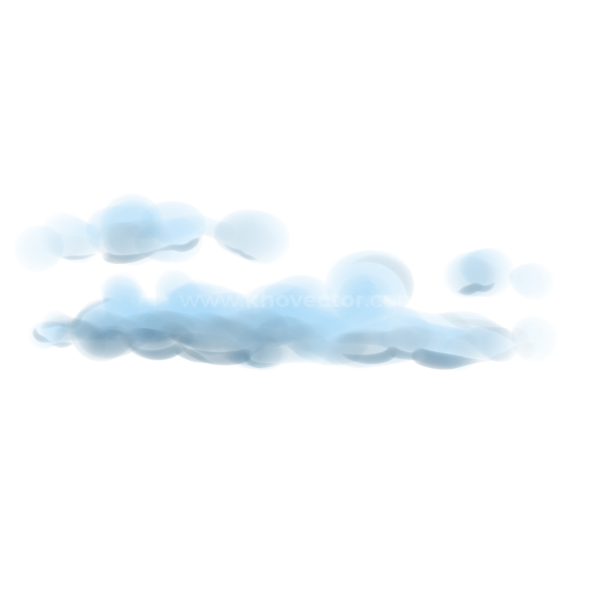 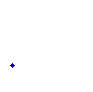 PHÒNG GIÁO DỤC VÀ ĐÀO TẠO AN LÃO
TRƯỜNG TIỂU HỌC TÂN VIÊN
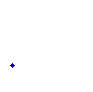 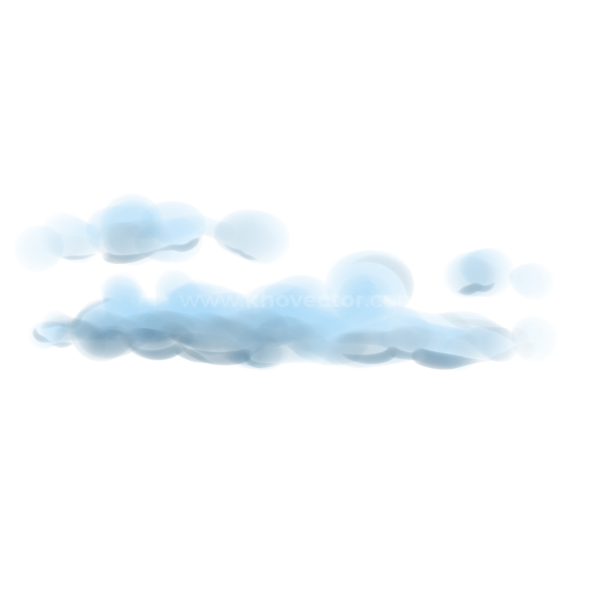 NHIỆT LIỆT CHÀO MỪNG CÁC  EM HỌC SINH!
Tiếng Việt
Bài 9: Đi học sao vui (tiết 1, 2)
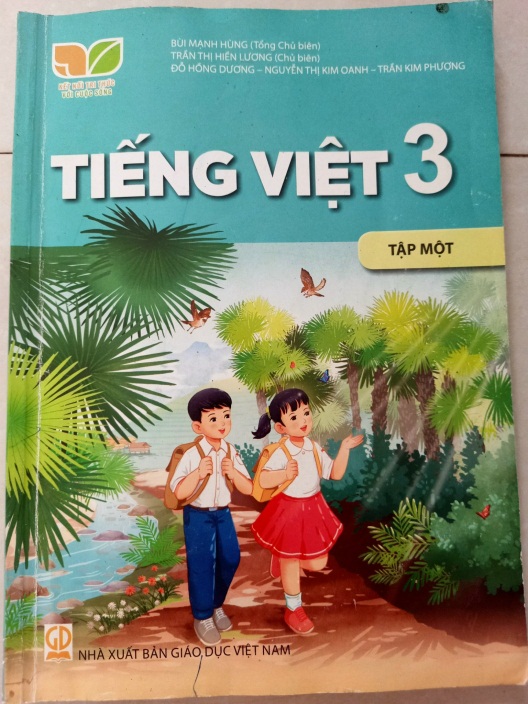 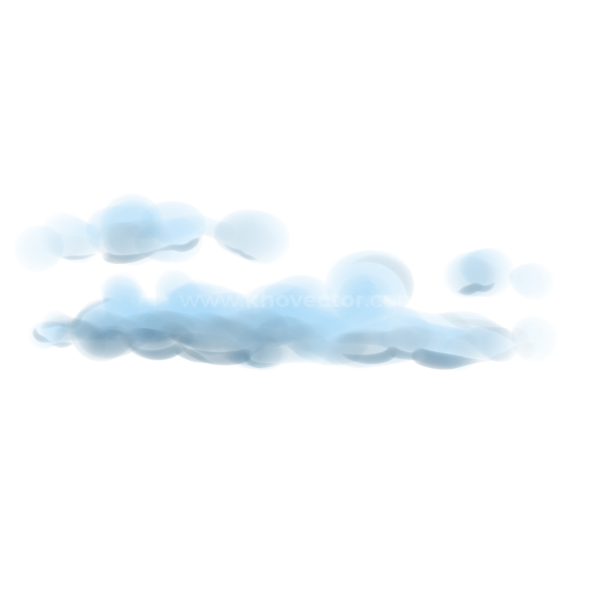 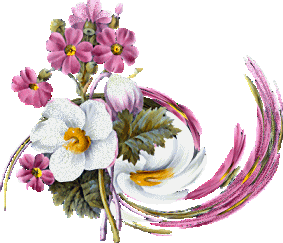 Giáo viên:ĐẶNG THỊ YẾN. LỚP 3A
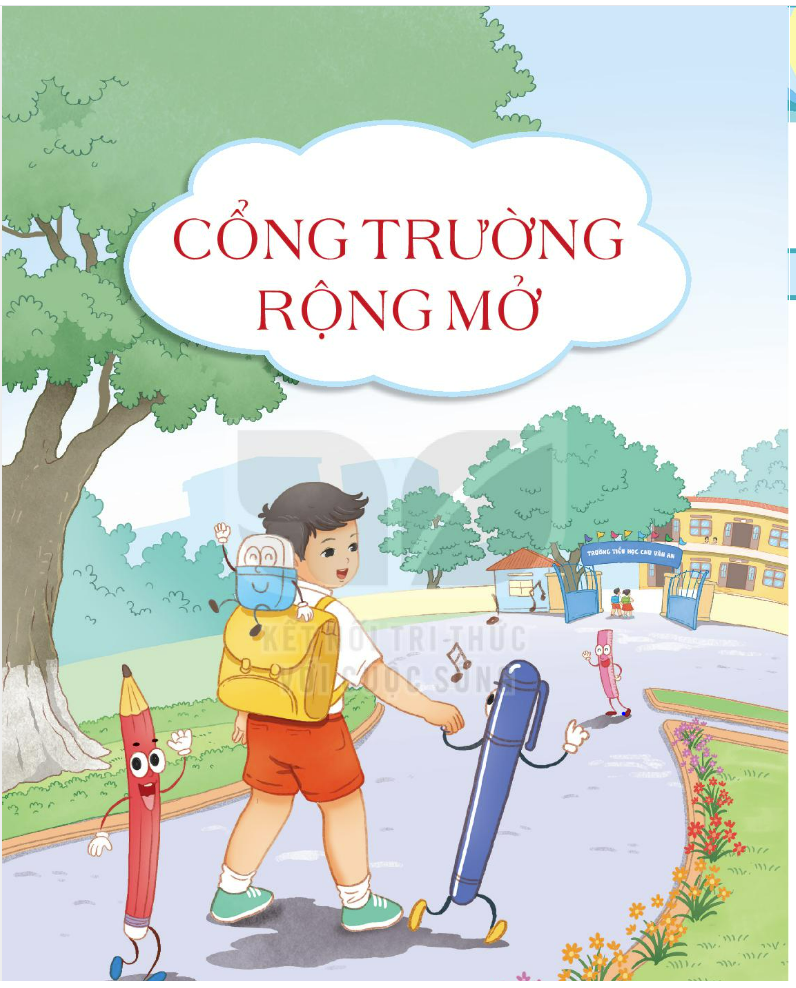 KHỞI ĐỘNG
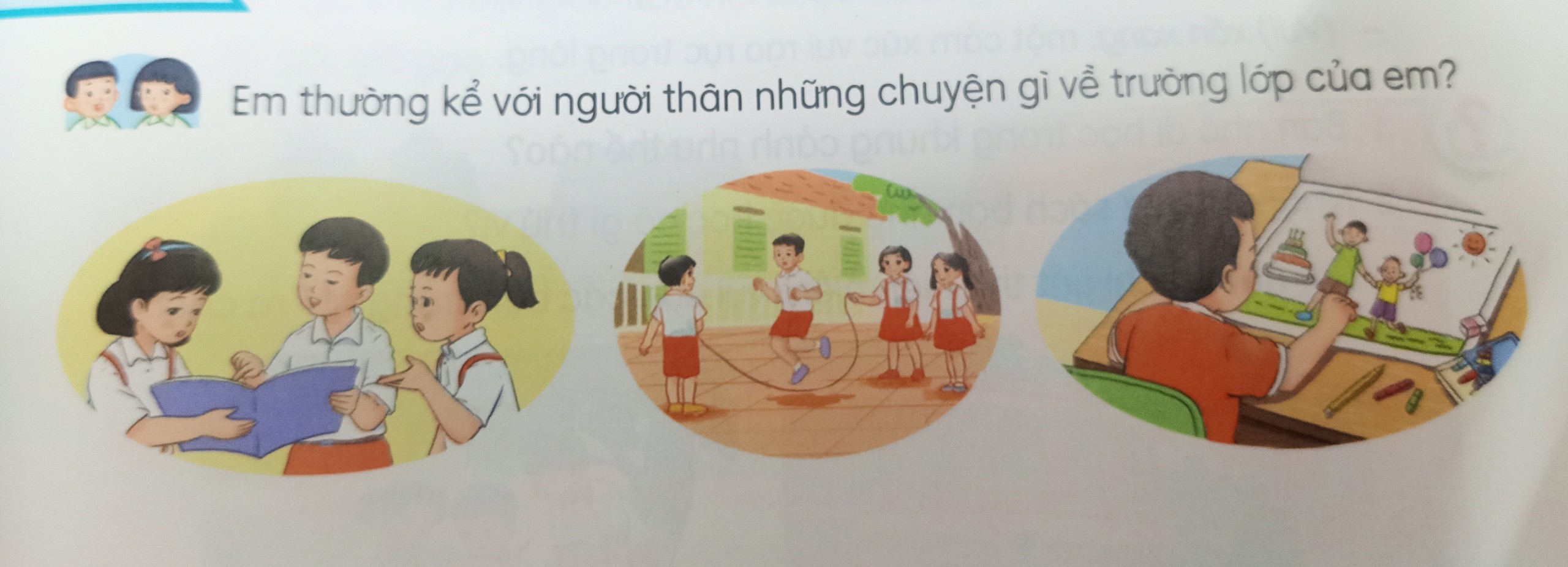 Em thường kể với người thân những chuyện gì về trường lớp của em?
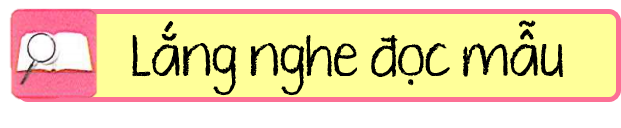 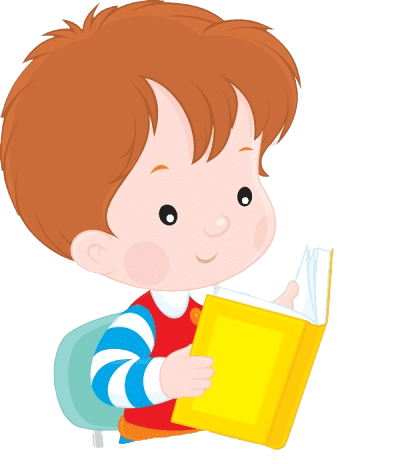 TAI NGHE
TAY DÒ
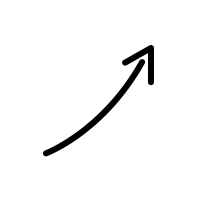 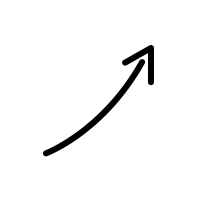 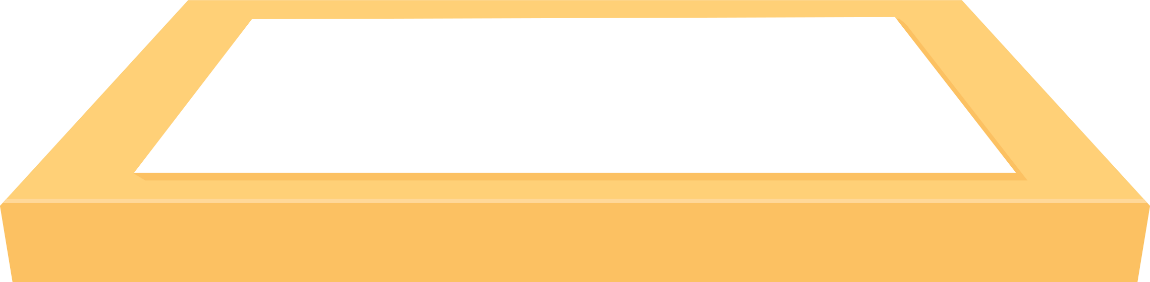 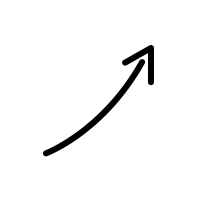 MẮT DÕI
Đi học sao vui
Giải nghĩa từ:
Má hồng.
- Má đào:
Lướt nhẹ trên bề mặt, tạo cảm giác dễ chịu.
- Mơn man:
Một cảm xúc vui rạo rực trong lòng.
- (Vui) xốn xang:
* Luyện đọc từ ngữ khó:
Xôn xao, làn gió mát, dập dờn, náo nức, xốn xang
* Luyện đọc câu:
Sáng nay/ em đi học
Bình minh/nắng xôn xao
Cô dạy múa,/ dạy hát
Làm đồ chơi/ khéo tay.
Đi học sao vui
1
4
2
5
3
Đọc nối tiếp theo khổ thơ
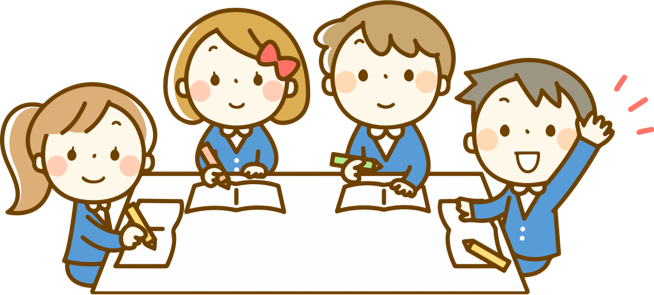 Học sinh làm việc nhóm đôi, đọc 1 hoặc 2 lần.
[Speaker Notes: GV cùng hs nhớ lại nhân vật đồng hành Hà và Nam qua từng năm họcTác giả bộ ppt Toán + TV2: Phan Thị Linh – Đà Nẵng
Sđt lh: 0916.604.268
+ Zalo: 0916.604.268
+ Facebook cá nhân: https://www.facebook.com/nhilinh.phan/
+ Nhóm chia sẻ tài liệu: https://www.facebook.com/groups/443096903751589
Hãy liên hệ chính chủ sản phẩm để được hỗ trợ và đồng hành trong suốt năm học nhé!]
Đọc thầm cá nhân
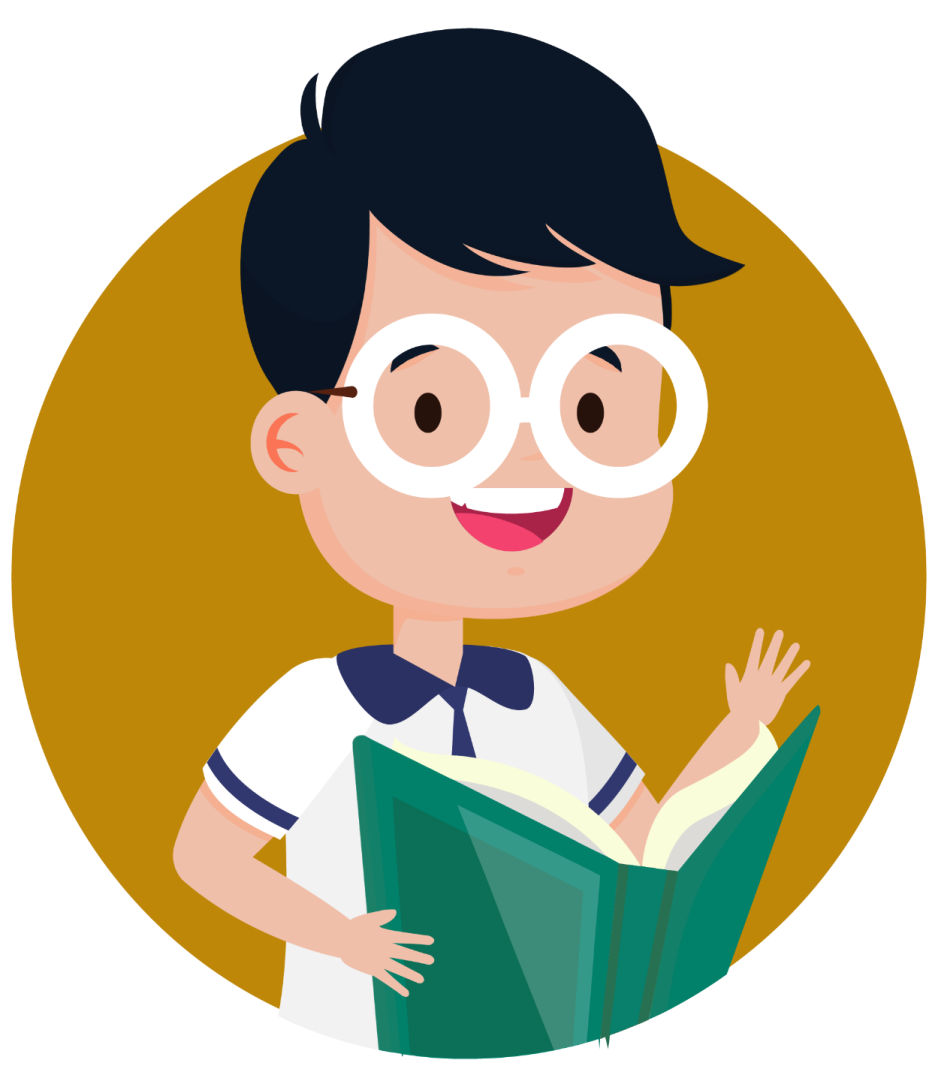 Học sinh đọc thầm (đọc bằng mắt) toàn bài.
Đọc nối tiếp trước lớp
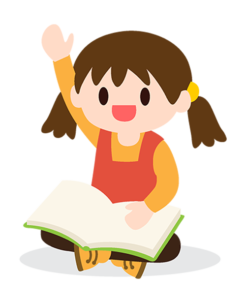 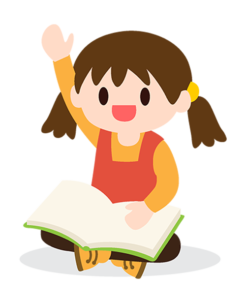 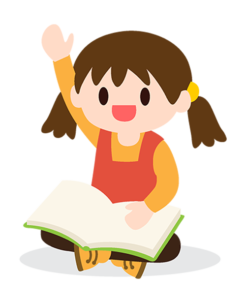 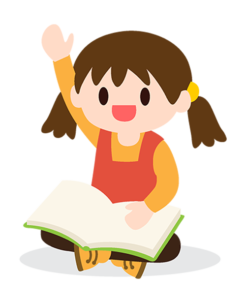 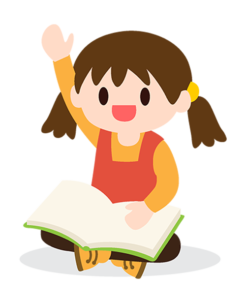 [Speaker Notes: GV nhận xét phần đọc của cả lớp

GV cùng hs nhớ lại nhân vật đồng hành Hà và Nam qua từng năm họcTác giả bộ ppt Toán + TV2: Phan Thị Linh – Đà Nẵng
Sđt lh: 0916.604.268
+ Zalo: 0916.604.268
+ Facebook cá nhân: https://www.facebook.com/nhilinh.phan/
+ Nhóm chia sẻ tài liệu: https://www.facebook.com/groups/443096903751589
Hãy liên hệ chính chủ sản phẩm để được hỗ trợ và đồng hành trong suốt năm học nhé!]
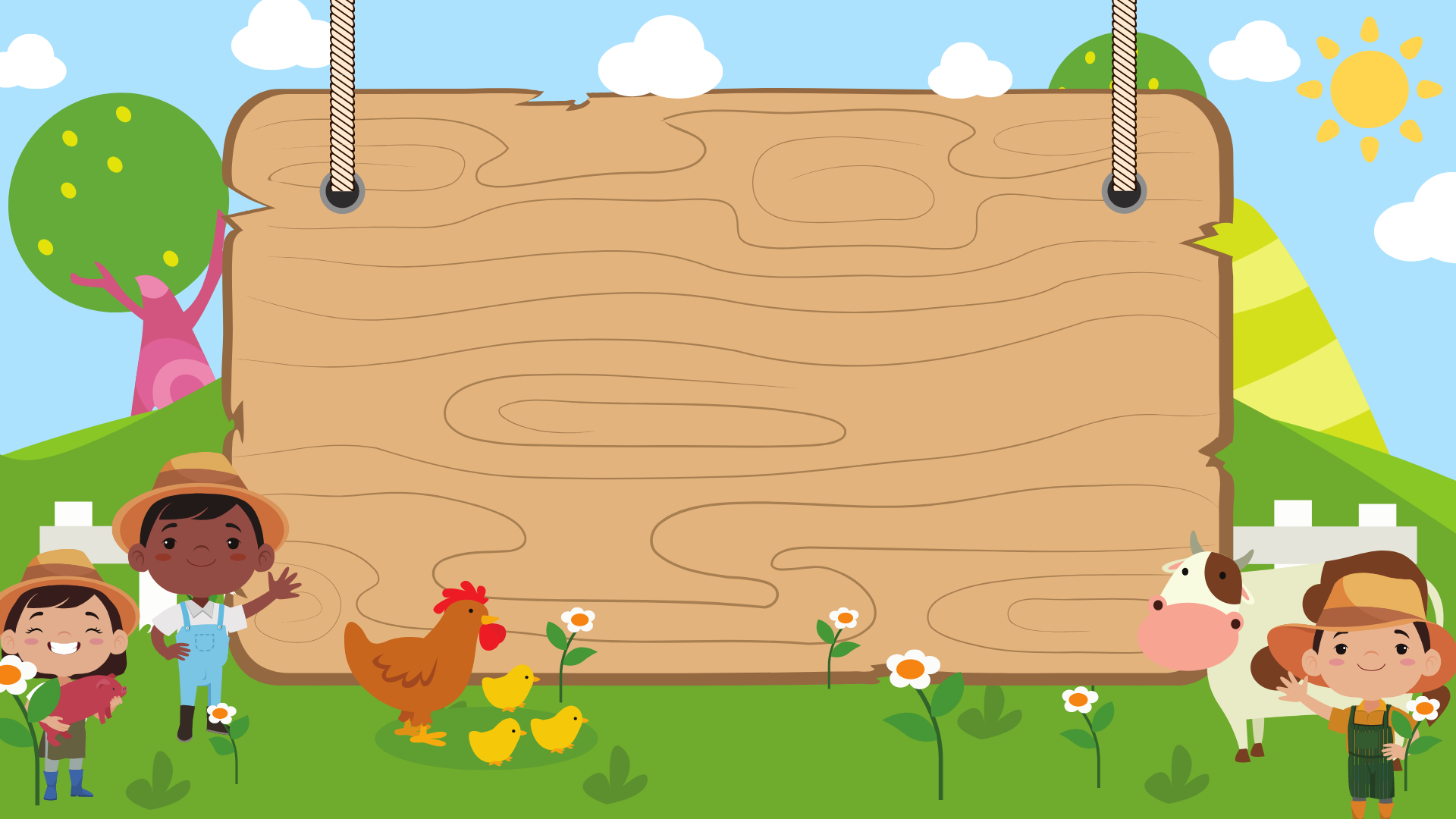 Trả lời câu hỏi
1/. Bạn nhỏ đi học trong khung cảnh như thế nào?
Bình minh nắng xôn xao
Trong lành làn gió mát
Mơn man đôi má đào.
2/. Những trang sách bạn nhỏ được học có gì thú vị?
Lật từng trang sách mới
Chao ôi là thơm tho
Này đây là nương lúa
Dập dờn những cánh cò.
Bao nhiêu chuyện cổ tích
Cũng có trong sách hay.
3/. Tìm những chi tiết thể hiện niềm vui của các bạn trong giờ ra chơi.
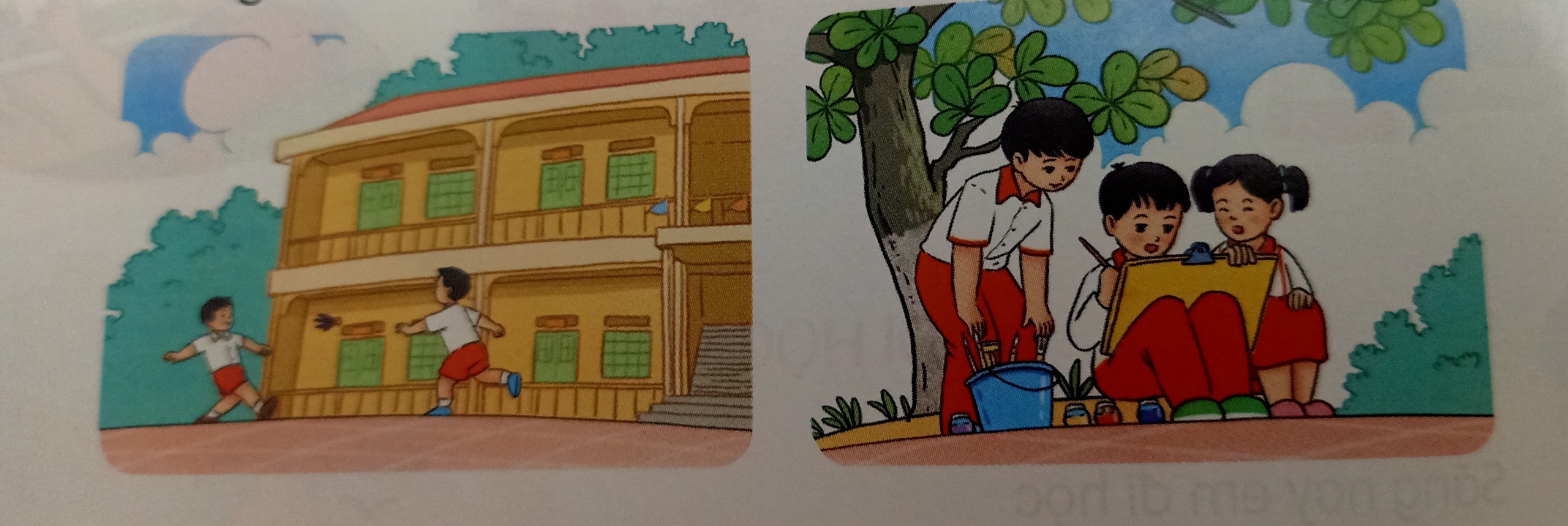 Giờ ra chơi cùng bạn
Em náo nức nô đùa
Khi mệt lại túm tụm
Cùng vẽ tranh say sưa.
4/. Nêu cảm xúc của bạn nhỏ khi tan học?
Tan học em ùa chạy
Đồng quê lúa chín vàng
Nhịp chân theo nhịp hát
Lòng em vui xốn xang.
5/. Em cảm thấy thế nào khi nghe tiếng trống tan trường?
Nội dung: Bài thơ cho ta thấy cảm xúc của các bạn nhỏ rất vui vẻ, hào hứng khi đi học. Niềm vui của các bạn khi nghe thấy tiếng trống tan trường.
* Học thuộc lòng 3 khổ thơ mà em thích.
Bao nhiêu chuyện cổ tích
Cũng có trong sách hay
Cô dạy múa, dạy hát
Làm đồ chơi khéo tay.
Bài 1. Kể một ngày đi học của em.
- Em đến trường cùng ai?
Nói và nghe.	         TỚI LỚP, TỚI TRƯỜNG
- Thời tiết hôm đó thế nào?
- Đường đến trường hôm đó có gì đặc biệt?
- Buổi học hôm đó có gì đáng nhớ?
Bài 2. Nêu cảm nghĩ của em sau một tháng học tập.
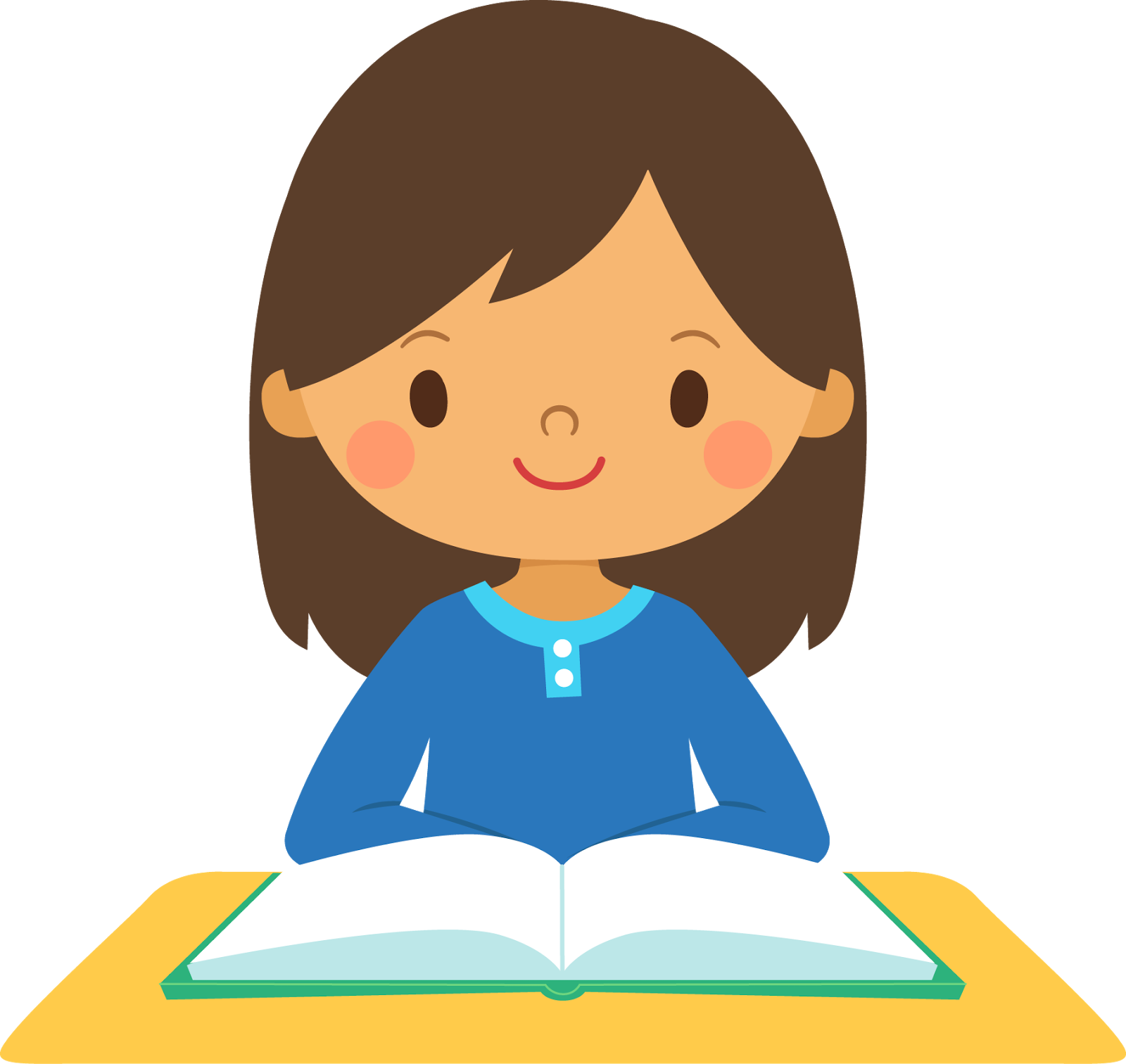 VẬN DỤNG
MỞ RỘNG
EM CẦN NHỚ NHỮNG GÌ CHO BÀI HỌC HÔM NAY?
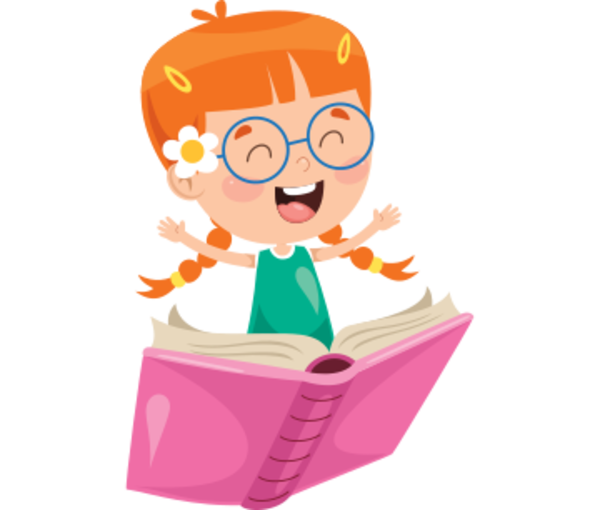 [Speaker Notes: HS TỰ PHÁT BIỂU

GV cùng hs nhớ lại nhân vật đồng hành Hà và Nam qua từng năm họcTác giả bộ ppt Toán + TV2: Phan Thị Linh – Đà Nẵng
Sđt lh: 0916.604.268
+ Zalo: 0916.604.268
+ Facebook cá nhân: https://www.facebook.com/nhilinh.phan/
+ Nhóm chia sẻ tài liệu: https://www.facebook.com/groups/443096903751589
Hãy liên hệ chính chủ sản phẩm để được hỗ trợ và đồng hành trong suốt năm học nhé!]
DẶN DÒ
[Speaker Notes: GV cùng hs nhớ lại nhân vật đồng hành Hà và Nam qua từng năm họcTác giả bộ ppt Toán + TV2: Phan Thị Linh – Đà Nẵng
Sđt lh: 0916.604.268
+ Zalo: 0916.604.268
+ Facebook cá nhân: https://www.facebook.com/nhilinh.phan/
+ Nhóm chia sẻ tài liệu: https://www.facebook.com/groups/443096903751589
Hãy liên hệ chính chủ sản phẩm để được hỗ trợ và đồng hành trong suốt năm học nhé!]
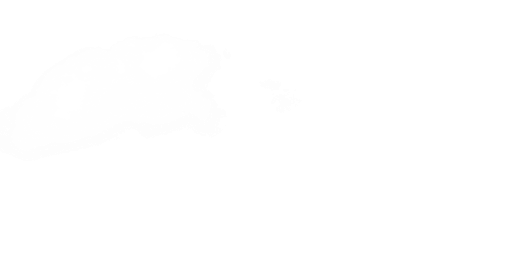 Bài đến đây kết thúc rồi.
cô chào tạm biệt các em nhé!
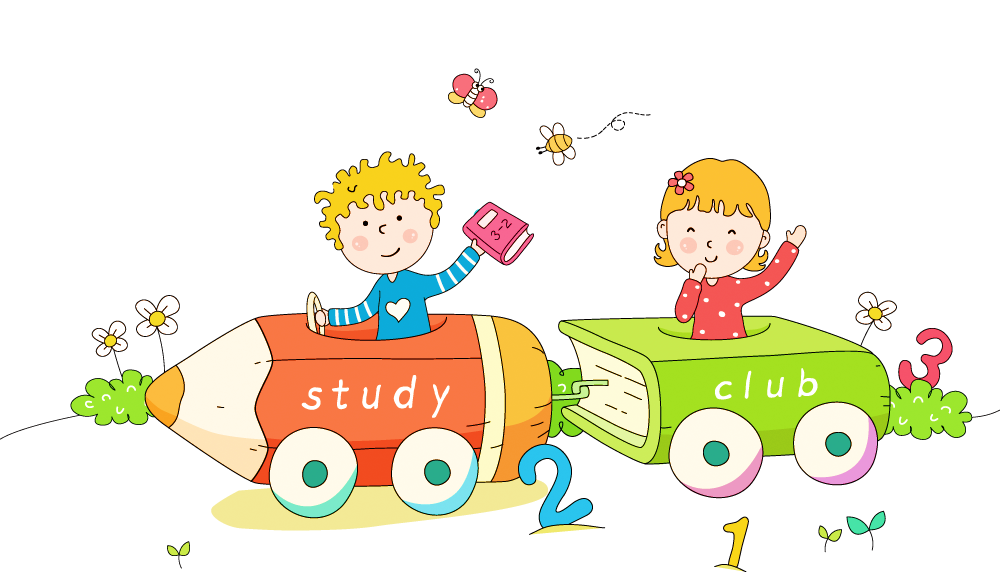